WEBS6203Interdisciplinary ThinkingW7 focus on hand-ins
Su White
http://www.edshare.soton.ac.uk/13581/
How you will demonstrate your learning
Hand in details via module page
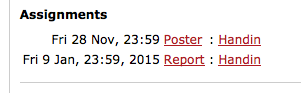 https://secure.ecs.soton.ac.uk/module/1415/WEBS6203
Resources via the module page
Walk through
http://www.edshare.soton.ac.uk/13566/
[Speaker Notes: Handout printout in class]
In class activity
Preview the posters via the handout
We will load up chosen examples of the posters in succession
You will look at them and discuss them (in pairs)
http://dtc.webscience.ecs.soton.ac.uk/people-and-partners/list-of-students/student-research-interests/web-science-posters/
Activity
Using the specification plus the example posters from the web
http://www.edshare.soton.ac.uk/13359/
[Speaker Notes: Handout printout in class]
Activities
Review the requirements
Thinking about posters
Individually or in pairs
Read through the final version of the assessment criteria for the poster
Do you understand what you have to do?
Do you understand what you have to hand in?
Individually or in pairs
Choose one of the posters to review
Using the mark criteria decide:
What are the strengths?
What are the weaknesses?
What would you change to get more marks?
[Speaker Notes: Using the two handouts]
Opportunities to improve
From now on
Informally asking fellow students to feedback
During W9
During the poster pitch and poster presentation session
Report
You may find the poster creation process helps you clarify your ideas
The peer review and surgery sessions are designed to build in time for reflection
Like all assessments check with the assessment criteria to make sure 1) you are clear with what is expected of you 
and 
2) how you will be marked
http://www.edshare.soton.ac.uk/13569/